DIGITAL ROADSIDE
Hamilton
Massey Hall Overbridge - Frankton
PANEL ID: HAMILED05
Orientation:Physical Size:Daily Visuals:Animation:
25°12 x 3m33,744No
90 seconds61920 x 4800500-2459
Ad Duration:Ads in Loop:Pixel Size:Operating Hours:
This digital screen located on Massey St reaches audiences heading straight towards Raglan, right towards Auckland or left towards Cambridge. Long sightlines and congestion at the traffic light-controlled intersection with Waikato Expressway (SH1) assures high dwell times. QSR brands KFC, Burger King and Burger Fuel dominate businesses in the vicinity. This location is a standout for audiences that visit Department Stores, Electronics Stores, Car Dealerships, Petrol Stations and more (LANDMARKS ID).
Find on Google Maps
Find on Google Maps
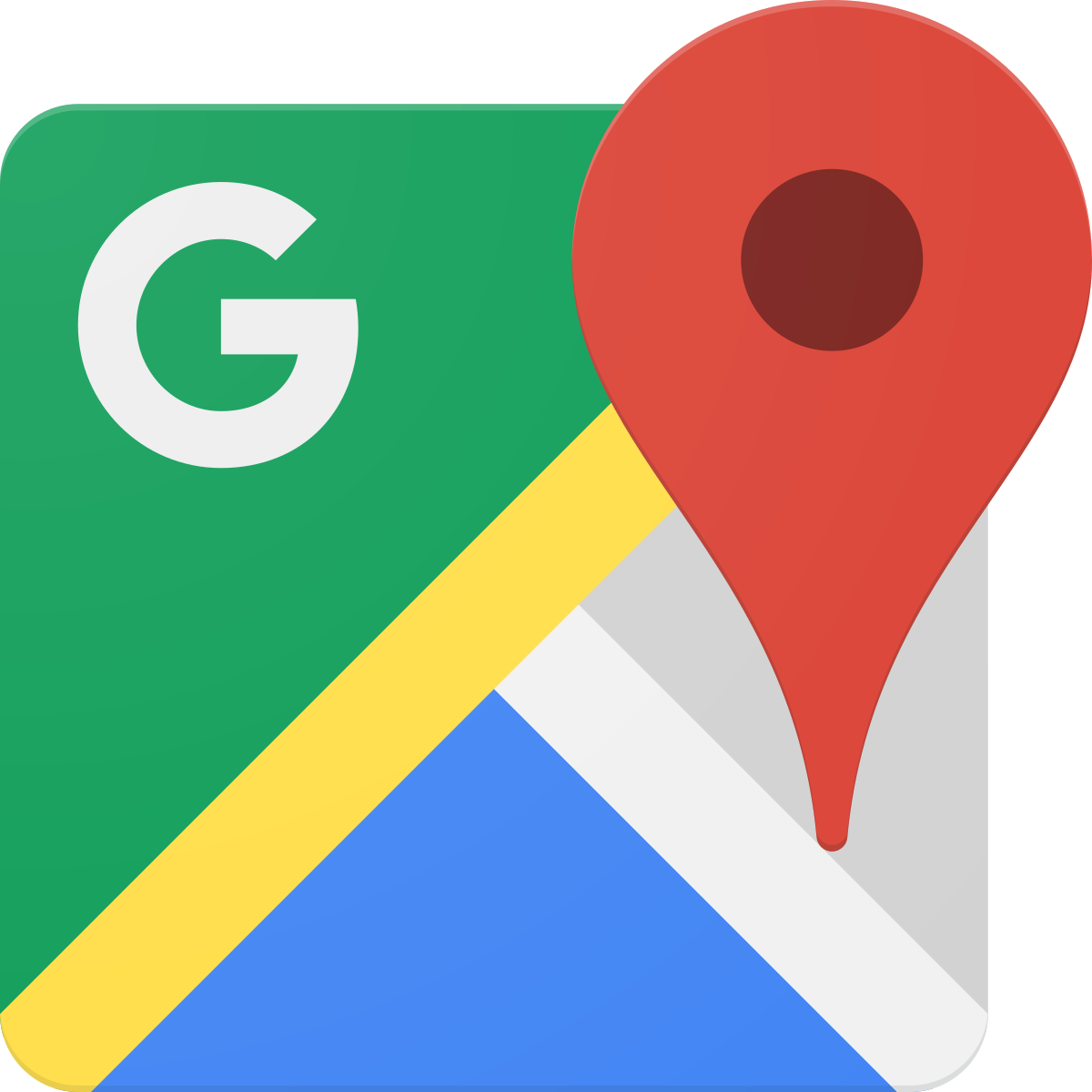 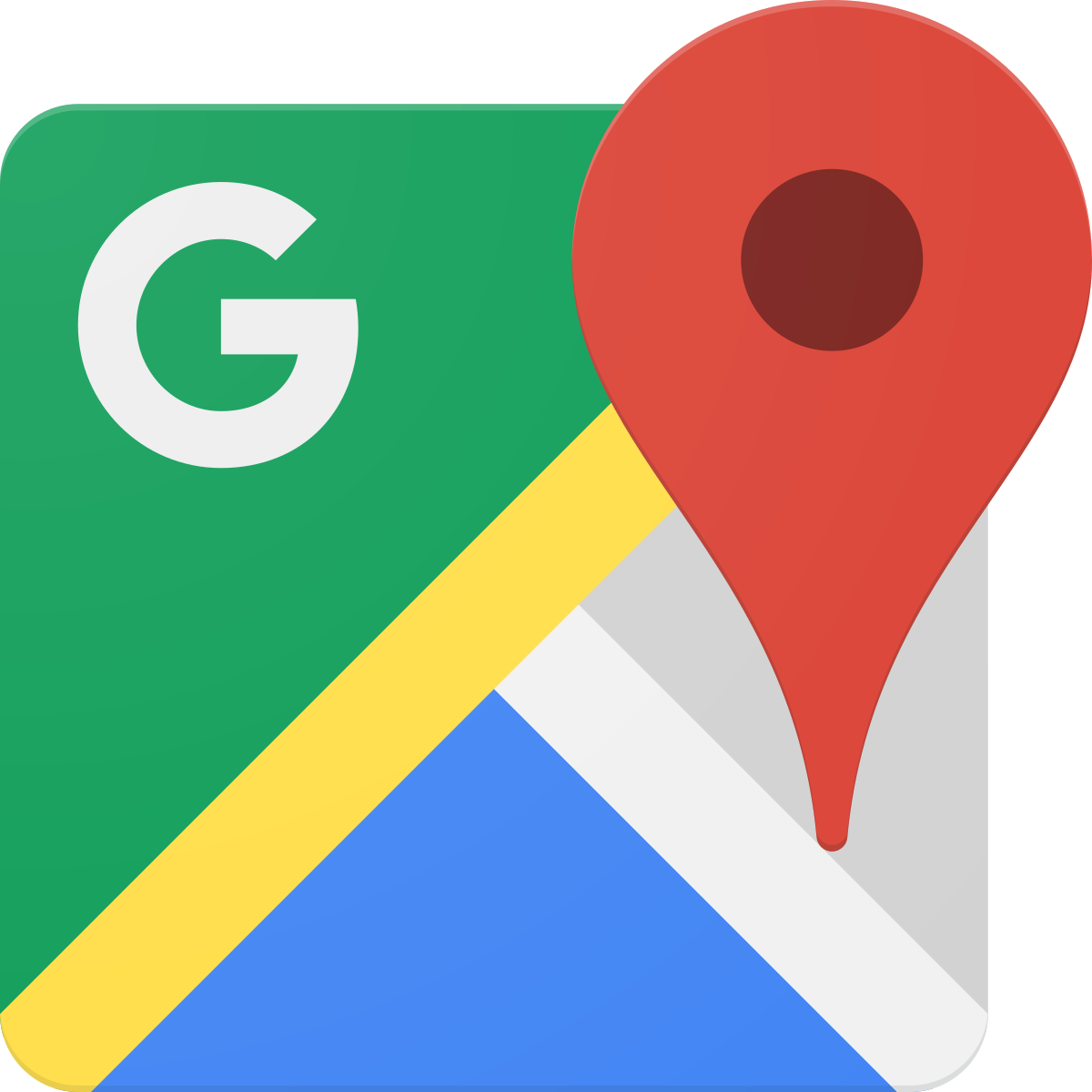